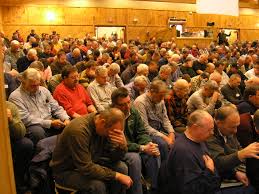 Why do we - - - pray?
Part of our worship (church and individual) is prayer. Why do we pray? If there any real value in prayer?
Prayer is worship
Worship = offer of praise, adoration and gratitude to God.
Prayer is worship because it offers praise, adoration and gratitude to God.
For many, prayer is only a last restort. After all else has failed and we are deeper in trouble, then we pray for God to get us out of the problem.
1. Because God hears us
Psalm 65:2 O You who hear prayer, To You all flesh will come.
1 John 5:14 Now this is the confidence that we have in Him, that if we ask anything according to His will, He hears us.
Psalm 88:2 Let my prayer come before You; Incline Your ear to my cry.
1. Because God hears us
1 Peter 3:12 FOR THE EYES OF THE LORD ARE ON THE RIGHTEOUS, AND HIS EARS ARE OPEN TO THEIR PRAYERS; BUT THE FACE OF THE LORD IS AGAINST THOSE WHO DO EVIL.“
John 9:31 Now we know that God does not hear sinners; but if anyone is a worshiper of God and does His will, He hears him.
2. Because God is able to answer
Luke 11:9-10 So I say to you, ask, and it will be given to you; seek, and you will find; knock, and it will be opened to you. 10 For everyone who asks receives, and he who seeks finds, and to him who knocks it will be opened.
1 Peter 5:7 casting all your care upon Him, for He cares for you.
3. Because God answers us
Jeremiah 33:3 Call to Me, and I will answer you, and show you great and mighty things, which you do not know.'
How God answers
A. Yes
B. No
C. Wait, not yet
D. I have something better to give you.
3. Because God answers us
How does God answer?
Providence – God can use means, people and situations to accomplish His will
God is still God – He is all powerful and can do whatever He desires.
4. Because God has plans
Ephesians 3:20 Now to Him who is able to do exceedingly abundantly above all that we ask or think, according to the power that works in us
God can do more than we can dream, think, plan or imagine.

Psalm 84:11b No good thing will He withhold From those who walk uprightly.